«Представление команды»
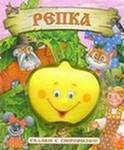 «Представление команды»
«Представление команды»
«Представление команды»
А сейчас ребята команды будут отвечать на вопросы. 
Посмотрим кто же из команд самые эрудированные.
                           Желаю удачи!!!
«Сосчитай героев сказки»
«Сосчитай героев сказки»
«Сосчитай героев сказки»
Игра с залом «Отгадай загадки»
Игра с залом «Отгадай загадки»
Игра с залом «Отгадай загадки»
Игра с залом «Отгадай загадки»
Игра с залом «Отгадай загадки»
Игра с залом «Отгадай загадки»
Игра с залом «Отгадай загадки»
Игра с залом «Отгадай загадки»
Игра с залом «Отгадай загадки»
Игра с залом «Отгадай загадки»
Игра с залом «Отгадай загадки»
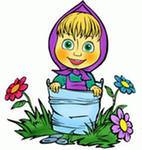 Игра с залом «Отгадай загадки»
Игра с залом «Отгадай загадки»
Игра с залом «Отгадай загадки»
«Кто больше знает сказок»
«Кто больше знает сказок»
«Кто больше знает сказок»